Консультация для родителей:«Мнемотехника – как средство развития речи у дошкольников»
Часто педагоги от родителей  слышат такие слова – «У нас стихи не запоминаются! Не может быстро запомнить текст, путается в строчках, переставляет слова местами».
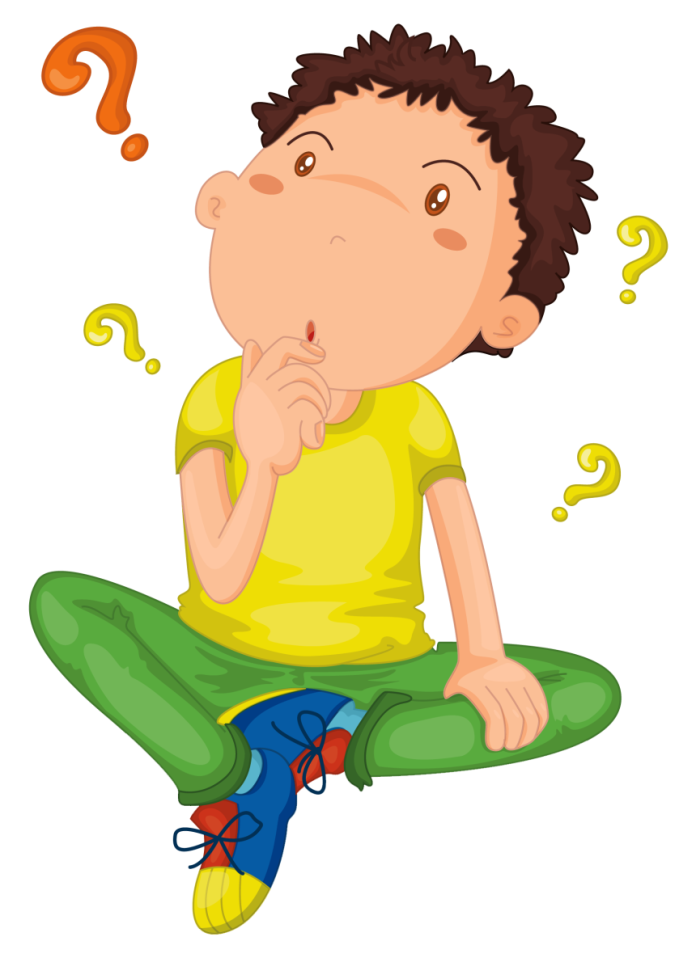 Дело в том, что в основном у детей развита зрительная память, редко, когда у детей развита слуховая память, поэтому нам необходимо найти такие приемы, которые бы развивали детскую память и способствовали бы развитию речи.
МНЕМОТЕХНИКА – система специальных приемов, обеспечивающих эффективное запоминание, сохранение и воспроизведение информации.
 Мнемотехника  призвана облегчить запоминание и увеличить объем памяти, путем образования дополнительных ассоциаций.
С помощью мнемотехники можно решать следующие задачи:
Развивать связную речь. 
Развивать у детей умение с помощью графической аналогии понимать и рассказывать знакомые сказки, стихи. 
Обучать детей правильному звукопроизношению. 
Развивать у детей сообразительность, умение сравнивать, выделять существенные признаки.
 Развивать у детей психические процессы: мышление, внимание, воображение, память .
Мнемотехника строится от простого к сложному:
мнемоквадрат
мнемодорожка
мнемотаблица
Мнемоквадрат - одиночное изображение, которое обозначает одно слово, словосочетание или простое предложение.
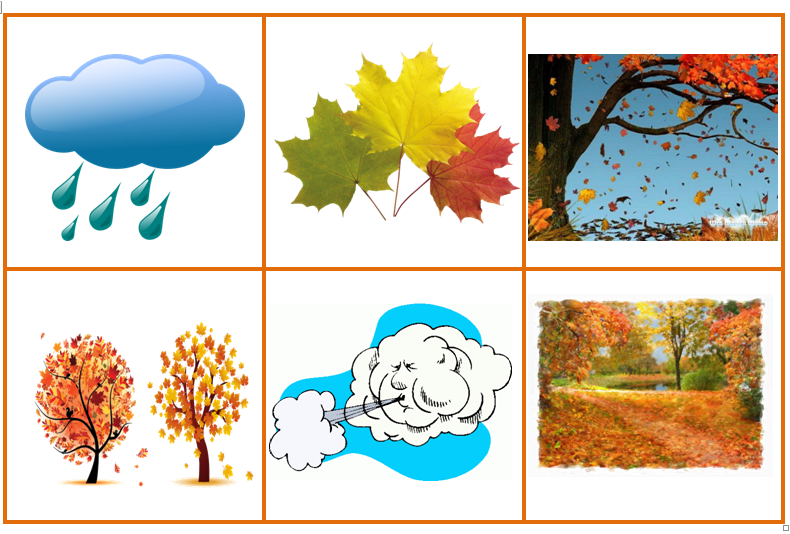 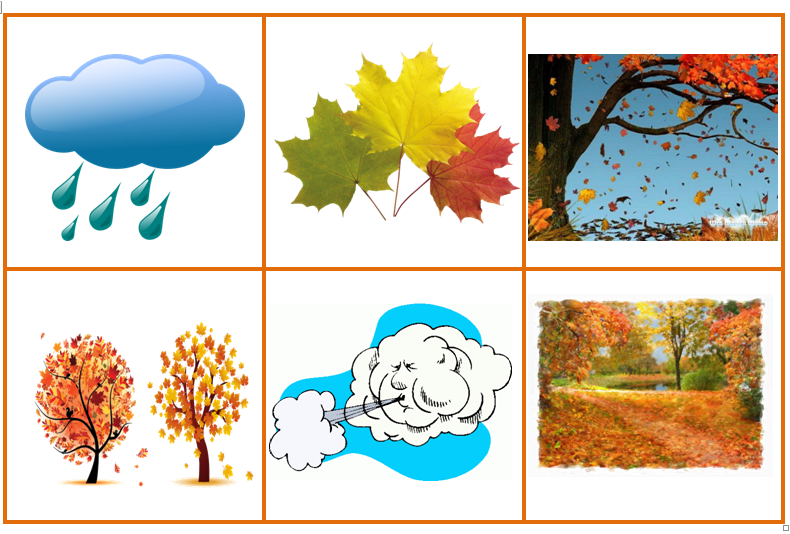 Мнемодорожка – ряд картинок (3-5), по которым можно составить небольшой рассказ в 2 - 4 предложения.
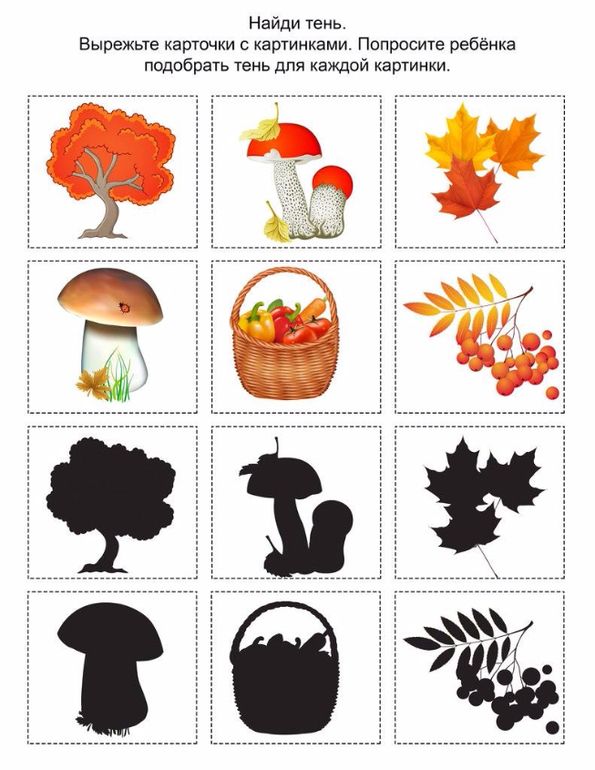 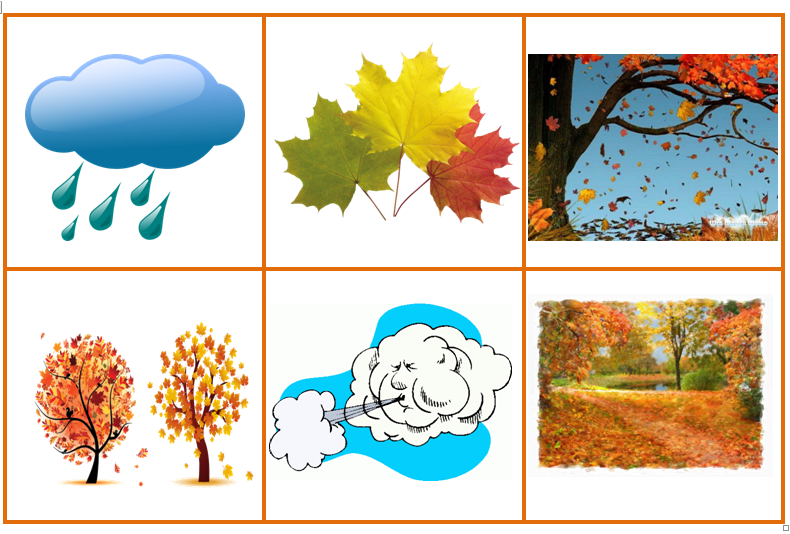 Мнемотаблица – это целая схема, в которую заложен текст ( рассказ, стихотворение, сказка и т. п.)
Работа по мнемотаблицам проходит в три  этапа.
1 этап: Рассматривание таблицы и разбор того, что на ней изображено.  
2 этап: Осуществляется перекодирование информации, т.е. преобразование из абстрактных символов  в образы.
 3 этап: Осуществляется пересказ сказки или рассказа по заданной теме.
Составление рассказов
Составление описательных рассказов
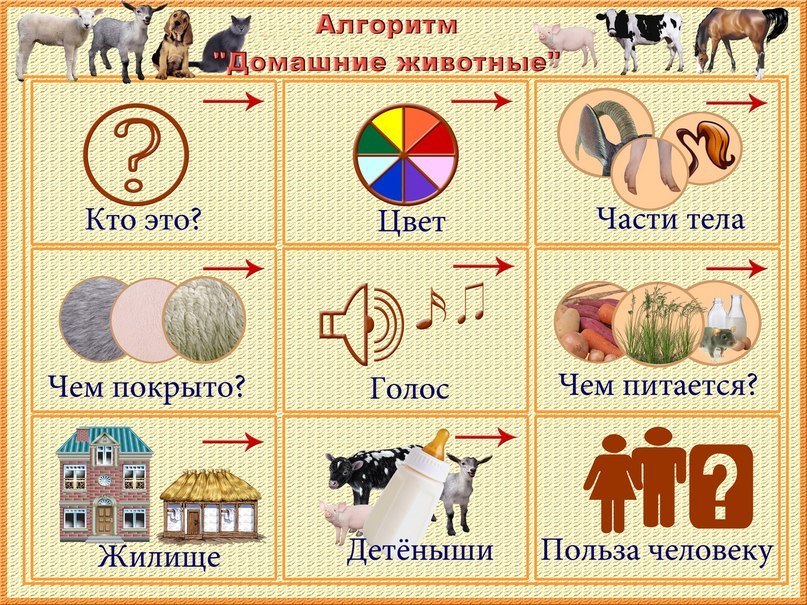 Пересказ художественных текстов
Проговаривание чистоговорок
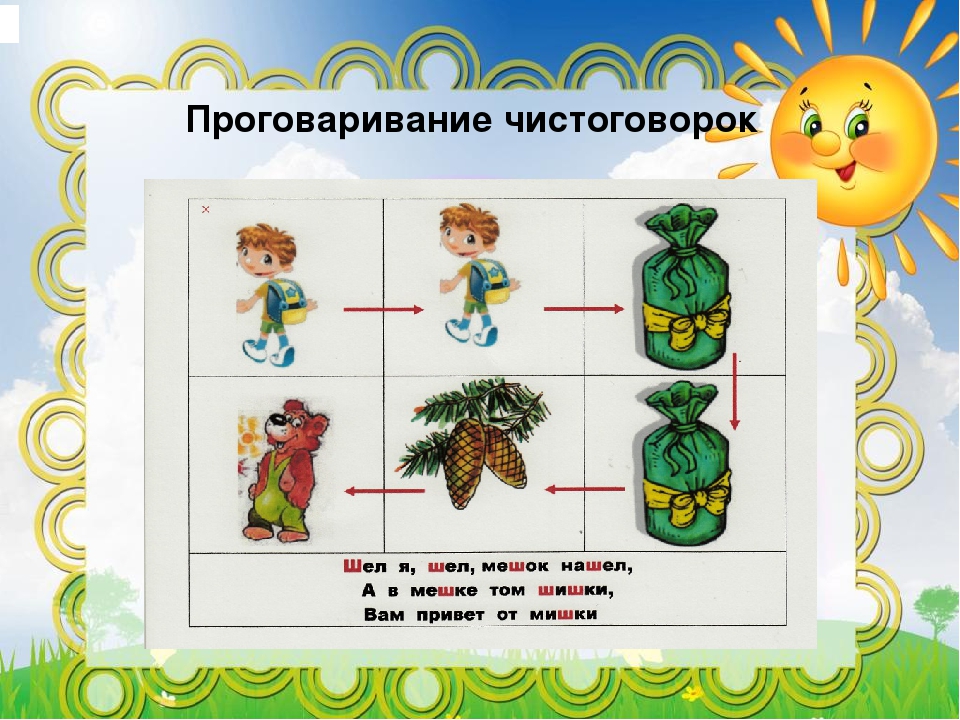 Проговаривание скороговорок
Отгадывание загадок
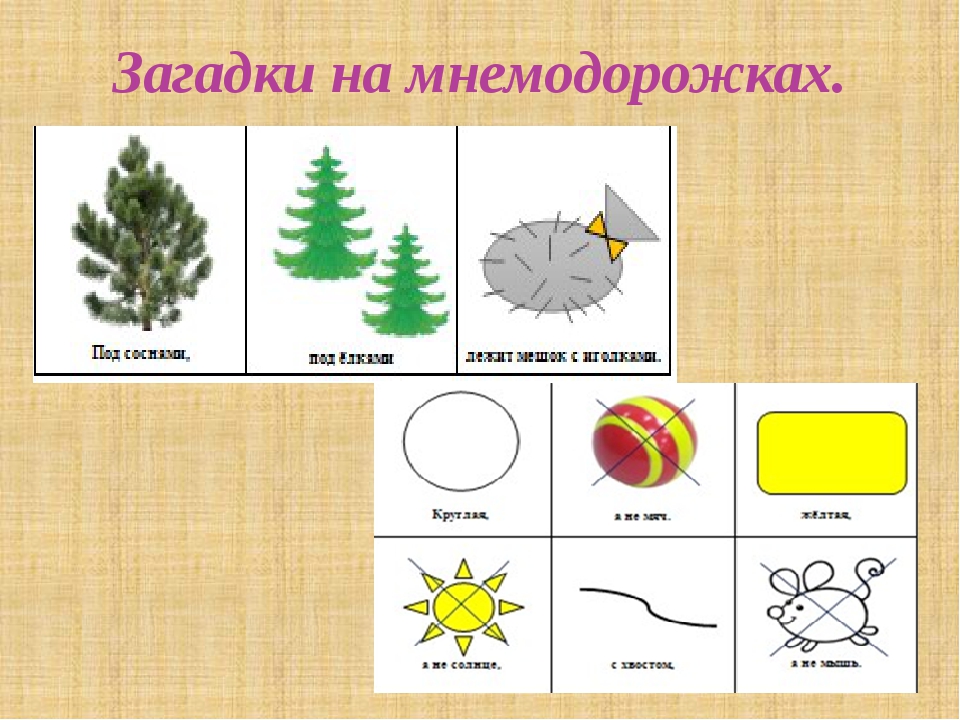 Отгадывание и проговаривание поговорок
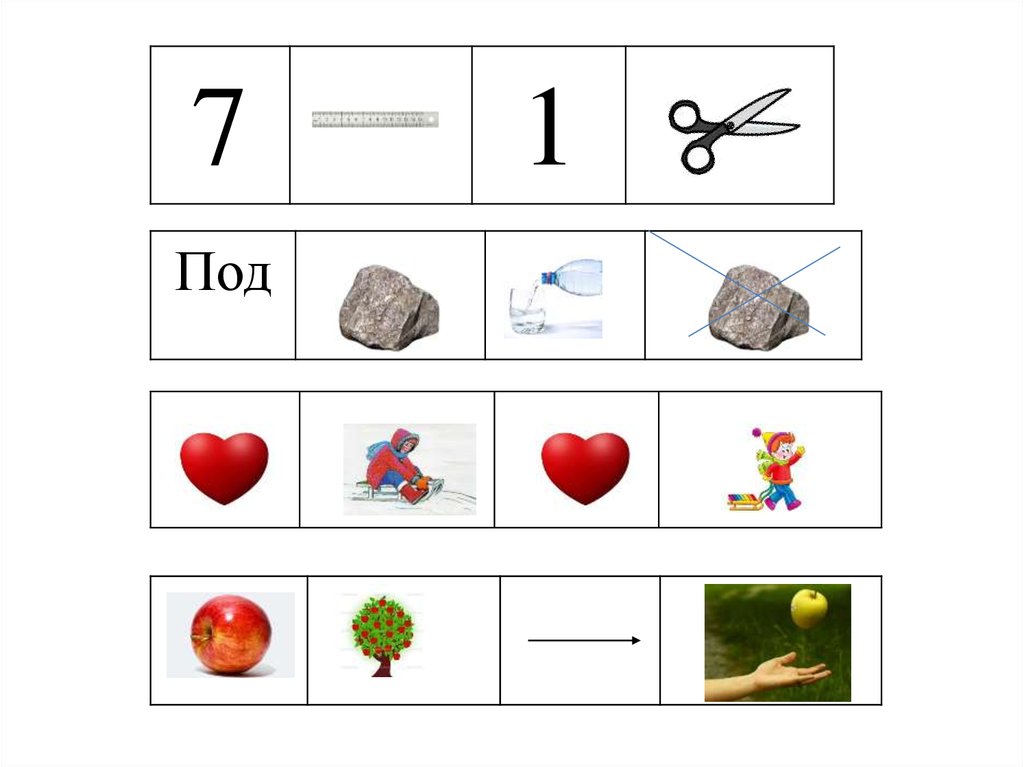 Заучивание стихотворения«Весна»
Смотрит солнышко в окошко.
В гости к нам пришла весна.
Мы захлопаем в ладошки, 
Очень ждали мы тепла.
Таким образом, Вы можете в игровой, ненавязчивой форме разучить стихотворение или пересказать художественный текст и развивать память ребёнка. 
     Этот приём запоминания может пригодиться не только детям, но и Вам самим. Вы только попробуйте и сами  увидите результат! У Вас всё получится!
Спасибо за внимание!